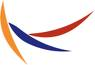 Cyberaide Virtual Appliance: On-demand Deploying Middleware for Cyberinfrastructure
Tobias Kurze, Lizhe Wang, Gregor von Laszewski, Jie Tao, Marcel Kunze, Fugang Wang, David Kramer, Wolfgang Karl, and Jaliya Ekanayake
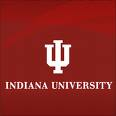 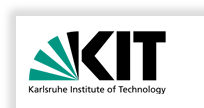 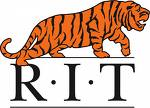 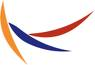 Outline
Research background: Grid computing & Cloud computing
Research motivation
Cyberaide virtual appliance
Test results
Conclusion and future work
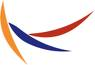 Grid computing
Effective computing paradigm for distributed high performance computing applications
A number of production Grid infrastructures, projects, applications:
TeraGrid, EGEE, WLCG, FutureGrid, D-Grid …  
Disadvantages of current production Grids:
Overloaded Grid middleware
Complicated access interfaces and policies 
Limited QoS support
No personalized computing environment provision
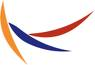 Cloud computing
That’s why we are here
Attracting features:
On demand service provision
Utility computing model: pay-as-you-go
Customized computing environment provision
 Automatic and autonomous service management 
User centric interfaces with broad network access
Scalable services with resource pooling 
……
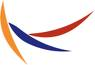 Cyberaide Project
An open source project, collaborated between Indiana Univ., KIT, RIT, …
PI: Dr. von Laszewski
A middleware for clusters, Grids and Clouds
Cyberaide virtual appliance
Cyberaide shell
Cyberaide mediator, cyberaide server, 
Cyberadie creative
……
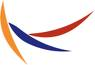 Motivation
Challenging question: can we build Clouds on exiting production Grid infrastructures?
Our current research objectives:
On-demand access Grid resources from ad-hoc clients?
SaaS on production Grids?
……
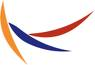 On-demand access         production Grids
Interfaces of Production Grids are strictly defined:
Resource information
Security
Job submission and management
Access resources of production Grid
from ad-hoc clients 
without special client software & Grid expertise
on-demand access at runtime
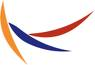 Cyberaide shell, mediator and server
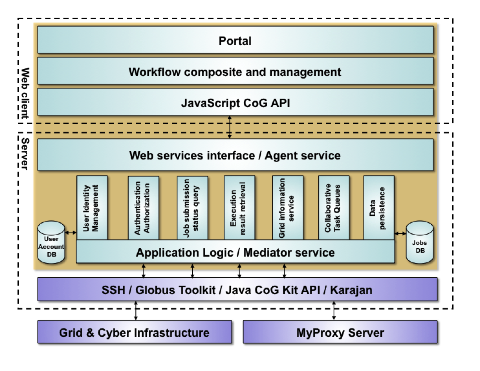 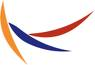 Cyberaide Virtual Appliance: overview
Cyberaide Virtual Appliance
Put cyberadie shell, mediator and server into a virtual machine, 
On demand deploy cyberaide virtual appliance to access production Grid
User can access production Grid via cyberaide virtual appliance
Advantages
Cyberaide virtual appliance can be dynamically deployed with policy customization, like user account, access URI, ..
Multiple users can share a cyberaide virtual appliance, then build a VO
A cyberaide virtual appliance can be managed easily, for example, start, shutdown, migration, duplication, ..
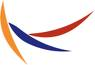 Cyberaide virtual appliance: Solutions
Vmware Studio vs. JeOS VMBuilder










JeOS VMBuilder is selected
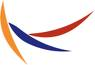 Cyberaide virtual appliance: Implementation
Four configuration files for Boot and Login:
A basic configuration file that allows to define some basic parameters such as: platform type (i386), amount of memory of the virtual appliance, packages that should be directly installed, etc. 
A hard-disk configuration file that defines the size of each available (virtual) hard-disk and the number and size of all the partitions that will be created on these hard-disks. 
Boot.sh: Shell script that will be executed during the first boot of the new appliance. 
Login.sh: Shell script that will be executed after the first logon in the new appliance. 
One script is for adapting the VMbuilder configuration files 
One script is for transferring the appliance to the target host and starting it on the specified hypervisor.
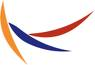 Cyberaide Virtual Appliance:Build process
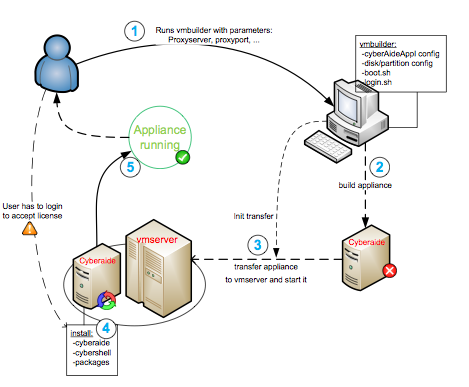 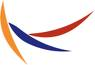 Test result:Web portal on TeraGrid
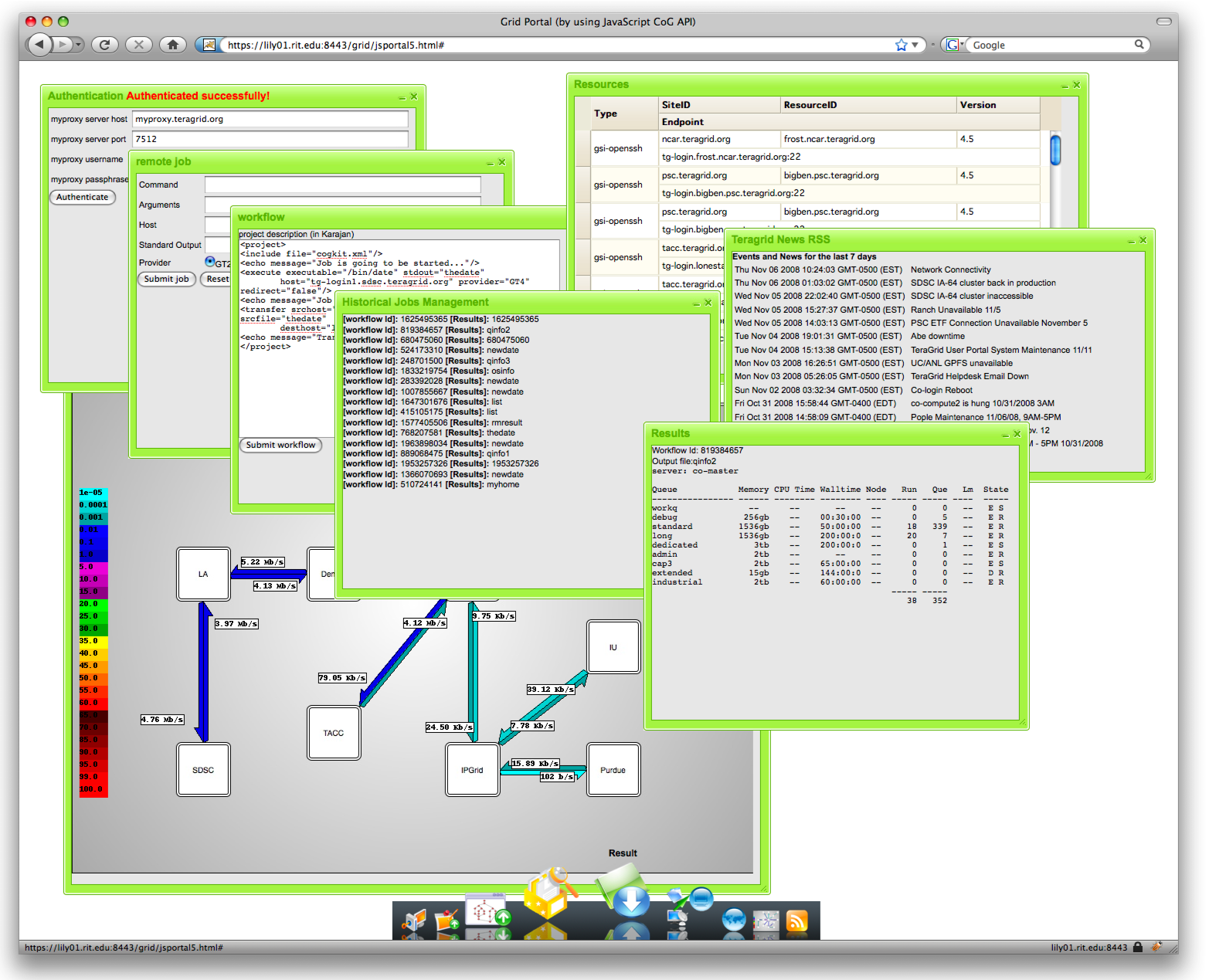 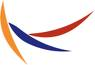 Test result: performance evaluation on TeraGrid
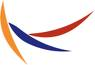 Conclusion and Future work
Cyberaide virtual appliance: 
on demand deploy middleware for Grid computing
Test on production Grid
Future work
Cyberaide onServe: Software as Service on production Grid
Cyberaide Farm: develop Cloud computing program model on production Grid 
Cyberaide Green: provide green Grid computing & Cloud computing